印光大師簡介
印光大師一八六二年一月一一日生，一九四零年十二月二日卒，俗名趙紹伊，字子任，法號聖量，別號常慚愧僧，淨土宗第十三代祖師，同時也是淨土宗的重要中興人物，並為中國近代佛教復興作出顯著貢獻，常被尊稱為印光大師。
佛教印光大師想求道
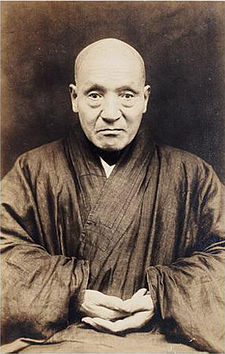 佛教印光大師想求道
民國卅一年歲次壬午 五月廿三日 印光法師在蘇州到壇與眾弟子結緣訓
南北闡道挽原童                                       屏下水潺似哭聲                                        道傳宇宙三千界                     
濟困扶危世大同
迨至三期末劫至                     
氣數所定難寬容
天道真理無限妙                     
仙佛倒裝下塵紅
        吾乃
    南屏道濟 奉
母旨    帶氣天仙印光   來至佛庭    參叩
上帝    眾徒安平    告訴壇前    皆勿出聲    印光今至法壇    乃係
上帝慈憫    佛仙懇情    故能至臨    吾止機管       令其批評
印度大道返中原                                 
光耀門楣樂自然
法身本係天賦性    
師徒情由實難言
悔昔當初甚傷嘆     
恨己德薄未得傳
萬萬不可佳景錯   
般般不成傷心肝          
           吾乃
       法師印光    奉了
皇母  敕旨  跟隨  活佛來壇   步進佛堂      謁
母    百叩    謝
母    恩寬
佛教印光大師想求道
俺提筆告眾等聽我訴言    思想起當年事珠淚漣漣
       不由我印光僧心中悲嘆    嘆世上修行人不知真傳
       吾從前亦同眾一樣未曉    到現在明白了後悔晚焉
       今承蒙
       活佛師助俺批判          如若是不助俺難示訓篇
       只因為未得道理天難返    雖行善只落個氣天大仙
       吾一生本來是心存慈善    看破了塵世界入了岩山
       居住在岩山上苦修苦煉    吾乃是心堅決不願戀凡
       不料是大限至六道未脫    辰龍年歸空去只達氣天
       恨從前盲修煉不明真道    不明嘵真淨土即是玄關
       雖然我守至靜不明至理    看起來未明透性理根源
       吾在世心好善弟子信仰    學吾者日繼夜誦唸經篇
       都以為唸經文死生能脫    那曉得淨土法難脫循環
       要明白現已至白陽應運    天時轉彌勒佛掌了天盤
       吾所行紅陽法已成過去    終日裡唸經篇六道脫難
       生而死死而生循環不息    四生內六道中變化萬般
        幸虧吾在世下未曾作惡    所以我臨終時笑容滿面
       眾弟子以為我功圓果滿    那知道無憑據難返理天
       只因是氣數至白陽暗轉    劫收惡道拯善玉石分班
       諸佛子俱奉命倒裝下世    闡大道渡原人協助收圓
       想起吾在世上未求真道    失悞了此良緣悔恨萬般
       到如今雖知曉天道寶貴    無色身想求道實在困難
       雖然是氣天仙亦可求道    無奈我功德小難聞真傳
       但願我眾弟子勤加修煉    我或者還可以把光來沾
       為何故氣天仙尚要求道    只因為延康劫將臨目前
       到那時日月星亦難躲脫    何況吾是氣天區區小仙
       吾今日到法壇忠言相告    勸吾徒莫猶豫速奔陽關
       還有那未求道諸眾弟子    望求道諸弟子前去宣言
       勸他們早日裡求道拜師    我亦可在氣天心中安然
       將來吾眾弟子稍能進步    或可以感動了上帝恩寬
       要明白得三寶始能明性    明了性才能夠成為佛仙
       大道理雖然是無形無象    內包羅乾與坤化育萬端
       吾在世亦曉得真理大道     不過是未得點亦屬枉然
       自以為誦經篇最為高尚    那曉得有形者盡是虛幻
       吾還望未求道眾位弟子    再不要仍舊是坐井觀天
       若然是再不肯回心轉意    恐怕你到那時想求亦難
       雖然是修淨土亦是一法    真淨土決不是誦唸經篇
       若能夠求天道即可明曉    明師指豁然明一切了然
       真天道自古來單傳獨授    非三期難曉得這個玄妙
       勸眾等早打破固執之性    速速的求天道看淡塵凡
       吾今日示此處心中悲嘆    想起了以前事心如刀挖
       早知道誦經文難超生死    我必定上法船求了真傳
       到如今雖後悔亦是無用    誰叫我在世上固執己見
       批至此師下令叫俺回返    只能夠停機圈不再批言
         吾止機望諸徒速去勸化    勸眾等速求道切莫遲延
         西天路十萬八一指即到    可見是真天道不同平凡
         吾心中所懷念一言難盡    只得候有機時再來批言
         收機管叩謝
    宏恩慈俺                   望前賢將吾訓修正順穿
         吾再叩眾前賢身頂一禮    再別那眾弟子日後結緣
                                                                           唉唉   退
再與諸眾賢士    
身頂一禮近安   
再問眾徒可好  
今逢佳期良緣    
吾執機管批示
       又蒙
    活佛    助俺
佛教印光大師想求道
俺提筆告眾等聽我訴言
思想起當年事珠淚漣漣
嘆世上修行人不知真傳
不由我印光僧心中悲嘆    
吾從前亦同眾一樣未曉    
到現在明白了後悔晚焉
今承蒙活佛師助俺批判
如若是不助俺難示訓篇
只因為未得道理天難返    
雖行善只落個氣天大仙
吾一生本來是心存慈善   
看破了塵世界入了岩山
佛教印光大師想求道
俺提筆告眾等聽我訴言    思想起當年事珠淚漣漣
       不由我印光僧心中悲嘆    嘆世上修行人不知真傳
       吾從前亦同眾一樣未曉    到現在明白了後悔晚焉
       今承蒙
       活佛師助俺批判          如若是不助俺難示訓篇
       只因為未得道理天難返    雖行善只落個氣天大仙
       吾一生本來是心存慈善    看破了塵世界入了岩山
       居住在岩山上苦修苦煉    吾乃是心堅決不願戀凡
       不料是大限至六道未脫    辰龍年歸空去只達氣天
       恨從前盲修煉不明真道    不明嘵真淨土即是玄關
       雖然我守至靜不明至理    看起來未明透性理根源
       吾在世心好善弟子信仰    學吾者日繼夜誦唸經篇
       都以為唸經文死生能脫    那曉得淨土法難脫循環
       要明白現已至白陽應運    天時轉彌勒佛掌了天盤
       吾所行紅陽法已成過去    終日裡唸經篇六道脫難
       生而死死而生循環不息    四生內六道中變化萬般
        幸虧吾在世下未曾作惡    所以我臨終時笑容滿面
       眾弟子以為我功圓果滿    那知道無憑據難返理天
       只因是氣數至白陽暗轉    劫收惡道拯善玉石分班
       諸佛子俱奉命倒裝下世    闡大道渡原人協助收圓
       想起吾在世上未求真道    失悞了此良緣悔恨萬般
       到如今雖知曉天道寶貴    無色身想求道實在困難
       雖然是氣天仙亦可求道    無奈我功德小難聞真傳
       但願我眾弟子勤加修煉    我或者還可以把光來沾
       為何故氣天仙尚要求道    只因為延康劫將臨目前
       到那時日月星亦難躲脫    何況吾是氣天區區小仙
       吾今日到法壇忠言相告    勸吾徒莫猶豫速奔陽關
       還有那未求道諸眾弟子    望求道諸弟子前去宣言
       勸他們早日裡求道拜師    我亦可在氣天心中安然
       將來吾眾弟子稍能進步    或可以感動了上帝恩寬
       要明白得三寶始能明性    明了性才能夠成為佛仙
       大道理雖然是無形無象    內包羅乾與坤化育萬端
       吾在世亦曉得真理大道     不過是未得點亦屬枉然
       自以為誦經篇最為高尚    那曉得有形者盡是虛幻
       吾還望未求道眾位弟子    再不要仍舊是坐井觀天
       若然是再不肯回心轉意    恐怕你到那時想求亦難
       雖然是修淨土亦是一法    真淨土決不是誦唸經篇
       若能夠求天道即可明曉    明師指豁然明一切了然
       真天道自古來單傳獨授    非三期難曉得這個玄妙
       勸眾等早打破固執之性    速速的求天道看淡塵凡
       吾今日示此處心中悲嘆    想起了以前事心如刀挖
       早知道誦經文難超生死    我必定上法船求了真傳
       到如今雖後悔亦是無用    誰叫我在世上固執己見
       批至此師下令叫俺回返    只能夠停機圈不再批言
         吾止機望諸徒速去勸化    勸眾等速求道切莫遲延
         西天路十萬八一指即到    可見是真天道不同平凡
         吾心中所懷念一言難盡    只得候有機時再來批言
         收機管叩謝
    宏恩慈俺                   望前賢將吾訓修正順穿
         吾再叩眾前賢身頂一禮    再別那眾弟子日後結緣
                                                                           唉唉   退
居住在岩山上苦修苦煉                                                             吾乃是心堅決不願戀凡    不料是大限至六道未脫    辰龍年歸空去只達氣天
恨從前盲修煉不明真道          不明曉真淨土即是玄關          雖然我守至靜不明至理看起來未明透性理根源
吾在世心好善弟子信仰學吾者日繼夜誦唸經篇    都以為唸經文死生能脫那曉得淨土法難脫循環
佛教印光大師想求道
佛教印光大師想求道
要明白現已至白陽應運    
天時轉彌勒佛掌了天盤
吾所行紅陽法已成過去    
終日裡唸經篇六道脫難
生而死死而生循環不息    
四生內六道中變化萬般
幸虧吾在世下未曾作惡    
所以我臨終時笑容滿面
眾弟子以為我功圓果滿                
那知道無憑據難返理天
只因是氣數至白陽暗轉    
劫收惡道拯善玉石分班
俺提筆告眾等聽我訴言    思想起當年事珠淚漣漣
       不由我印光僧心中悲嘆    嘆世上修行人不知真傳
       吾從前亦同眾一樣未曉    到現在明白了後悔晚焉
       今承蒙
       活佛師助俺批判          如若是不助俺難示訓篇
       只因為未得道理天難返    雖行善只落個氣天大仙
       吾一生本來是心存慈善    看破了塵世界入了岩山
       居住在岩山上苦修苦煉    吾乃是心堅決不願戀凡
       不料是大限至六道未脫    辰龍年歸空去只達氣天
       恨從前盲修煉不明真道    不明嘵真淨土即是玄關
       雖然我守至靜不明至理    看起來未明透性理根源
       吾在世心好善弟子信仰    學吾者日繼夜誦唸經篇
       都以為唸經文死生能脫    那曉得淨土法難脫循環
       要明白現已至白陽應運    天時轉彌勒佛掌了天盤
       吾所行紅陽法已成過去    終日裡唸經篇六道脫難
       生而死死而生循環不息    四生內六道中變化萬般
        幸虧吾在世下未曾作惡    所以我臨終時笑容滿面
       眾弟子以為我功圓果滿    那知道無憑據難返理天
       只因是氣數至白陽暗轉    劫收惡道拯善玉石分班
       諸佛子俱奉命倒裝下世    闡大道渡原人協助收圓
       想起吾在世上未求真道    失悞了此良緣悔恨萬般
       到如今雖知曉天道寶貴    無色身想求道實在困難
       雖然是氣天仙亦可求道    無奈我功德小難聞真傳
       但願我眾弟子勤加修煉    我或者還可以把光來沾
       為何故氣天仙尚要求道    只因為延康劫將臨目前
       到那時日月星亦難躲脫    何況吾是氣天區區小仙
       吾今日到法壇忠言相告    勸吾徒莫猶豫速奔陽關
       還有那未求道諸眾弟子    望求道諸弟子前去宣言
       勸他們早日裡求道拜師    我亦可在氣天心中安然
       將來吾眾弟子稍能進步    或可以感動了上帝恩寬
       要明白得三寶始能明性    明了性才能夠成為佛仙
       大道理雖然是無形無象    內包羅乾與坤化育萬端
       吾在世亦曉得真理大道     不過是未得點亦屬枉然
       自以為誦經篇最為高尚    那曉得有形者盡是虛幻
       吾還望未求道眾位弟子    再不要仍舊是坐井觀天
       若然是再不肯回心轉意    恐怕你到那時想求亦難
       雖然是修淨土亦是一法    真淨土決不是誦唸經篇
       若能夠求天道即可明曉    明師指豁然明一切了然
       真天道自古來單傳獨授    非三期難曉得這個玄妙
       勸眾等早打破固執之性    速速的求天道看淡塵凡
       吾今日示此處心中悲嘆    想起了以前事心如刀挖
       早知道誦經文難超生死    我必定上法船求了真傳
       到如今雖後悔亦是無用    誰叫我在世上固執己見
       批至此師下令叫俺回返    只能夠停機圈不再批言
         吾止機望諸徒速去勸化    勸眾等速求道切莫遲延
         西天路十萬八一指即到    可見是真天道不同平凡
         吾心中所懷念一言難盡    只得候有機時再來批言
         收機管叩謝
    宏恩慈俺                   望前賢將吾訓修正順穿
         吾再叩眾前賢身頂一禮    再別那眾弟子日後結緣
                                                                           唉唉   退
諸佛子俱奉命倒裝下世    
闡大道渡原人協助收圓
想起吾在世上未求真道    
失誤了此良緣悔恨萬般
到如今雖知曉天道寶貴    
無色身想求道實在困難
雖然是氣天仙亦可求道    
無奈我功德小難聞真傳
但願我眾弟子勤加修煉    
我或者還可以把光來沾
為何故氣天仙尚要求道    
只因為延康劫將臨目前
佛教印光大師想求道
俺提筆告眾等聽我訴言    思想起當年事珠淚漣漣
       不由我印光僧心中悲嘆    嘆世上修行人不知真傳
       吾從前亦同眾一樣未曉    到現在明白了後悔晚焉
       今承蒙
       活佛師助俺批判          如若是不助俺難示訓篇
       只因為未得道理天難返    雖行善只落個氣天大仙
       吾一生本來是心存慈善    看破了塵世界入了岩山
       居住在岩山上苦修苦煉    吾乃是心堅決不願戀凡
       不料是大限至六道未脫    辰龍年歸空去只達氣天
       恨從前盲修煉不明真道    不明嘵真淨土即是玄關
       雖然我守至靜不明至理    看起來未明透性理根源
       吾在世心好善弟子信仰    學吾者日繼夜誦唸經篇
       都以為唸經文死生能脫    那曉得淨土法難脫循環
       要明白現已至白陽應運    天時轉彌勒佛掌了天盤
       吾所行紅陽法已成過去    終日裡唸經篇六道脫難
       生而死死而生循環不息    四生內六道中變化萬般
        幸虧吾在世下未曾作惡    所以我臨終時笑容滿面
       眾弟子以為我功圓果滿    那知道無憑據難返理天
       只因是氣數至白陽暗轉    劫收惡道拯善玉石分班
       諸佛子俱奉命倒裝下世    闡大道渡原人協助收圓
       想起吾在世上未求真道    失悞了此良緣悔恨萬般
       到如今雖知曉天道寶貴    無色身想求道實在困難
       雖然是氣天仙亦可求道    無奈我功德小難聞真傳
       但願我眾弟子勤加修煉    我或者還可以把光來沾
       為何故氣天仙尚要求道    只因為延康劫將臨目前
       到那時日月星亦難躲脫    何況吾是氣天區區小仙
       吾今日到法壇忠言相告    勸吾徒莫猶豫速奔陽關
       還有那未求道諸眾弟子    望求道諸弟子前去宣言
       勸他們早日裡求道拜師    我亦可在氣天心中安然
       將來吾眾弟子稍能進步    或可以感動了上帝恩寬
       要明白得三寶始能明性    明了性才能夠成為佛仙
       大道理雖然是無形無象    內包羅乾與坤化育萬端
       吾在世亦曉得真理大道     不過是未得點亦屬枉然
       自以為誦經篇最為高尚    那曉得有形者盡是虛幻
       吾還望未求道眾位弟子    再不要仍舊是坐井觀天
       若然是再不肯回心轉意    恐怕你到那時想求亦難
       雖然是修淨土亦是一法    真淨土決不是誦唸經篇
       若能夠求天道即可明曉    明師指豁然明一切了然
       真天道自古來單傳獨授    非三期難曉得這個玄妙
       勸眾等早打破固執之性    速速的求天道看淡塵凡
       吾今日示此處心中悲嘆    想起了以前事心如刀挖
       早知道誦經文難超生死    我必定上法船求了真傳
       到如今雖後悔亦是無用    誰叫我在世上固執己見
       批至此師下令叫俺回返    只能夠停機圈不再批言
         吾止機望諸徒速去勸化    勸眾等速求道切莫遲延
         西天路十萬八一指即到    可見是真天道不同平凡
         吾心中所懷念一言難盡    只得候有機時再來批言
         收機管叩謝
    宏恩慈俺                   望前賢將吾訓修正順穿
         吾再叩眾前賢身頂一禮    再別那眾弟子日後結緣
                                                                           唉唉   退
到那時日月星亦難躲脫    
何況吾是氣天區區小仙
吾今日到法壇忠言相告    
勸吾徒莫猶豫速奔陽關
還有那未求道諸眾弟子    
望求道諸弟子前去宣言
勸他們早日裡求道拜師    
我亦可在氣天心中安然
將來吾眾弟子稍能進步    
或可以感動了上帝恩寬
要明白得三寶始能明性    
明了性才能夠成為佛仙
佛教印光大師想求道
俺提筆告眾等聽我訴言    思想起當年事珠淚漣漣
       不由我印光僧心中悲嘆    嘆世上修行人不知真傳
       吾從前亦同眾一樣未曉    到現在明白了後悔晚焉
       今承蒙
       活佛師助俺批判          如若是不助俺難示訓篇
       只因為未得道理天難返    雖行善只落個氣天大仙
       吾一生本來是心存慈善    看破了塵世界入了岩山
       居住在岩山上苦修苦煉    吾乃是心堅決不願戀凡
       不料是大限至六道未脫    辰龍年歸空去只達氣天
       恨從前盲修煉不明真道    不明嘵真淨土即是玄關
       雖然我守至靜不明至理    看起來未明透性理根源
       吾在世心好善弟子信仰    學吾者日繼夜誦唸經篇
       都以為唸經文死生能脫    那曉得淨土法難脫循環
       要明白現已至白陽應運    天時轉彌勒佛掌了天盤
       吾所行紅陽法已成過去    終日裡唸經篇六道脫難
       生而死死而生循環不息    四生內六道中變化萬般
        幸虧吾在世下未曾作惡    所以我臨終時笑容滿面
       眾弟子以為我功圓果滿    那知道無憑據難返理天
       只因是氣數至白陽暗轉    劫收惡道拯善玉石分班
       諸佛子俱奉命倒裝下世    闡大道渡原人協助收圓
       想起吾在世上未求真道    失悞了此良緣悔恨萬般
       到如今雖知曉天道寶貴    無色身想求道實在困難
       雖然是氣天仙亦可求道    無奈我功德小難聞真傳
       但願我眾弟子勤加修煉    我或者還可以把光來沾
       為何故氣天仙尚要求道    只因為延康劫將臨目前
       到那時日月星亦難躲脫    何況吾是氣天區區小仙
       吾今日到法壇忠言相告    勸吾徒莫猶豫速奔陽關
       還有那未求道諸眾弟子    望求道諸弟子前去宣言
       勸他們早日裡求道拜師    我亦可在氣天心中安然
       將來吾眾弟子稍能進步    或可以感動了上帝恩寬
       要明白得三寶始能明性    明了性才能夠成為佛仙
       大道理雖然是無形無象    內包羅乾與坤化育萬端
       吾在世亦曉得真理大道     不過是未得點亦屬枉然
       自以為誦經篇最為高尚    那曉得有形者盡是虛幻
       吾還望未求道眾位弟子    再不要仍舊是坐井觀天
       若然是再不肯回心轉意    恐怕你到那時想求亦難
       雖然是修淨土亦是一法    真淨土決不是誦唸經篇
       若能夠求天道即可明曉    明師指豁然明一切了然
       真天道自古來單傳獨授    非三期難曉得這個玄妙
       勸眾等早打破固執之性    速速的求天道看淡塵凡
       吾今日示此處心中悲嘆    想起了以前事心如刀挖
       早知道誦經文難超生死    我必定上法船求了真傳
       到如今雖後悔亦是無用    誰叫我在世上固執己見
       批至此師下令叫俺回返    只能夠停機圈不再批言
         吾止機望諸徒速去勸化    勸眾等速求道切莫遲延
         西天路十萬八一指即到    可見是真天道不同平凡
         吾心中所懷念一言難盡    只得候有機時再來批言
         收機管叩謝
    宏恩慈俺                   望前賢將吾訓修正順穿
         吾再叩眾前賢身頂一禮    再別那眾弟子日後結緣
                                                                           唉唉   退
大道理雖然是無形無象    
內包羅乾與坤化育萬端
吾在世亦曉得真理大道    
不過是未得點亦屬枉然
自以為誦經篇最為高尚    
那曉得有形者盡是虛幻
吾還望未求道眾位弟子    
再不要仍舊是坐井觀天
若然是再不肯回心轉意    
恐怕你到那時想求亦難
雖然是修淨土亦是一法    
真淨土決不是誦唸經篇
佛教印光大師想求道
俺提筆告眾等聽我訴言    思想起當年事珠淚漣漣
       不由我印光僧心中悲嘆    嘆世上修行人不知真傳
       吾從前亦同眾一樣未曉    到現在明白了後悔晚焉
       今承蒙
       活佛師助俺批判          如若是不助俺難示訓篇
       只因為未得道理天難返    雖行善只落個氣天大仙
       吾一生本來是心存慈善    看破了塵世界入了岩山
       居住在岩山上苦修苦煉    吾乃是心堅決不願戀凡
       不料是大限至六道未脫    辰龍年歸空去只達氣天
       恨從前盲修煉不明真道    不明嘵真淨土即是玄關
       雖然我守至靜不明至理    看起來未明透性理根源
       吾在世心好善弟子信仰    學吾者日繼夜誦唸經篇
       都以為唸經文死生能脫    那曉得淨土法難脫循環
       要明白現已至白陽應運    天時轉彌勒佛掌了天盤
       吾所行紅陽法已成過去    終日裡唸經篇六道脫難
       生而死死而生循環不息    四生內六道中變化萬般
        幸虧吾在世下未曾作惡    所以我臨終時笑容滿面
       眾弟子以為我功圓果滿    那知道無憑據難返理天
       只因是氣數至白陽暗轉    劫收惡道拯善玉石分班
       諸佛子俱奉命倒裝下世    闡大道渡原人協助收圓
       想起吾在世上未求真道    失悞了此良緣悔恨萬般
       到如今雖知曉天道寶貴    無色身想求道實在困難
       雖然是氣天仙亦可求道    無奈我功德小難聞真傳
       但願我眾弟子勤加修煉    我或者還可以把光來沾
       為何故氣天仙尚要求道    只因為延康劫將臨目前
       到那時日月星亦難躲脫    何況吾是氣天區區小仙
       吾今日到法壇忠言相告    勸吾徒莫猶豫速奔陽關
       還有那未求道諸眾弟子    望求道諸弟子前去宣言
       勸他們早日裡求道拜師    我亦可在氣天心中安然
       將來吾眾弟子稍能進步    或可以感動了上帝恩寬
       要明白得三寶始能明性    明了性才能夠成為佛仙
       大道理雖然是無形無象    內包羅乾與坤化育萬端
       吾在世亦曉得真理大道     不過是未得點亦屬枉然
       自以為誦經篇最為高尚    那曉得有形者盡是虛幻
       吾還望未求道眾位弟子    再不要仍舊是坐井觀天
       若然是再不肯回心轉意    恐怕你到那時想求亦難
       雖然是修淨土亦是一法    真淨土決不是誦唸經篇
       若能夠求天道即可明曉    明師指豁然明一切了然
       真天道自古來單傳獨授    非三期難曉得這個玄妙
       勸眾等早打破固執之性    速速的求天道看淡塵凡
       吾今日示此處心中悲嘆    想起了以前事心如刀挖
       早知道誦經文難超生死    我必定上法船求了真傳
       到如今雖後悔亦是無用    誰叫我在世上固執己見
       批至此師下令叫俺回返    只能夠停機圈不再批言
         吾止機望諸徒速去勸化    勸眾等速求道切莫遲延
         西天路十萬八一指即到    可見是真天道不同平凡
         吾心中所懷念一言難盡    只得候有機時再來批言
         收機管叩謝
    宏恩慈俺                   望前賢將吾訓修正順穿
         吾再叩眾前賢身頂一禮    再別那眾弟子日後結緣
                                                                           唉唉   退
若能夠求天道即可明曉   
明師指豁然明一切了然
真天道自古來單傳獨授    
非三期難曉得這個玄妙
勸眾等早打破固執之性    
速速的求天道看淡塵凡
吾今日示此處心中悲嘆    
想起了以前事心如刀挖
早知道誦經文難超生死    
我必定上法船求了真傳
到如今雖後悔亦是無用    
誰叫我在世上固執己見
佛教印光大師想求道
批至此師下令叫俺回返                     
只能夠停機圈不再批言
吾止機望諸徒速去勸化                
勸眾等速求道切莫遲延
西天路十萬八一指即到  
可見是真天道不同平凡
吾心中所懷念一言難盡    
只得候有機時再來批言
收機管叩謝母宏恩慈俺
望前賢將吾訓修正順穿
吾再叩眾前賢身頂一禮    
再別那眾弟子日後結緣
                             唉唉   退
佛教印光大師想求道
佛教印光大師想求道